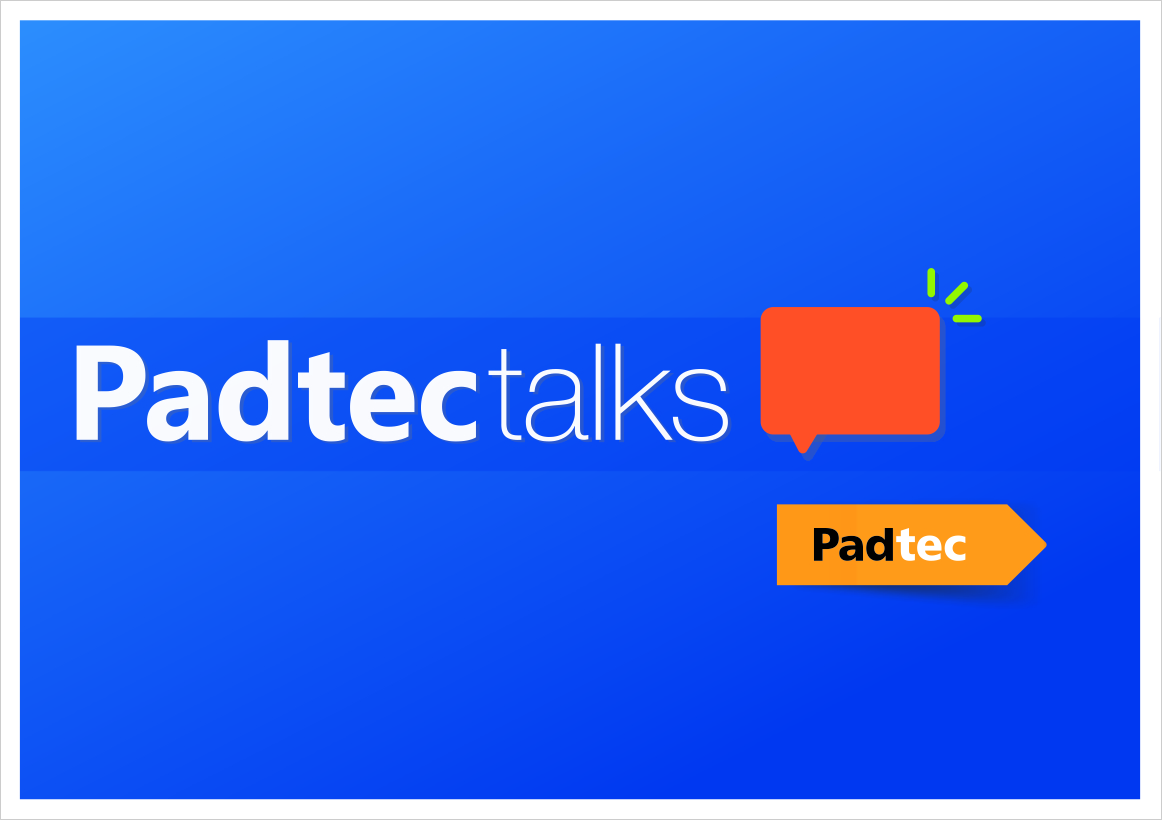 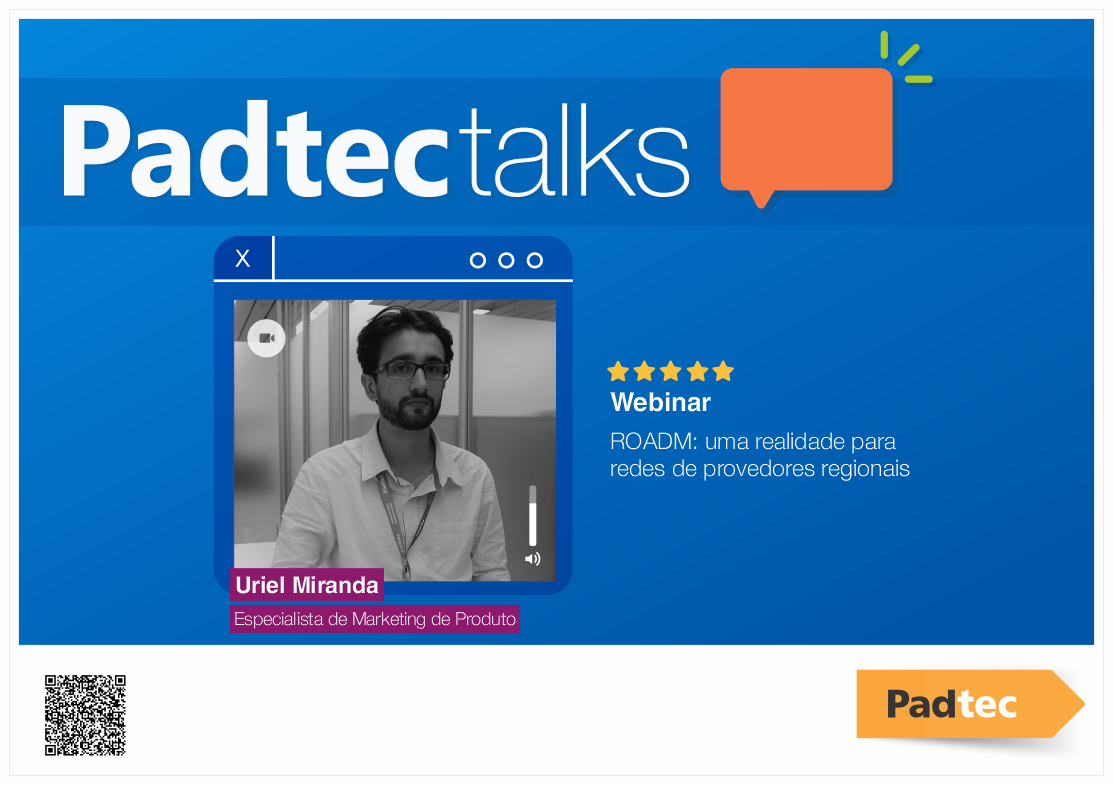 ROADM: Uma Realidade na Rede dos Provedores Regionais
Key Note
Como o investimento em ROADMs nas redes ópticas se paga?
mktproduto@padtec.com.br
Uriel Miranda
mktproduto@padtec.com.br
DWDM em diagrama de blocos – sistemas convencionais
SCMD
80 km
80 km
80 km
80 km
80 km
A
B
C
D
E
F
Mux/Demux
Mux/Demux
Estrutura de Add/Drop dos sites:
Duplo Terminal
Mux/Demux para cada lado
By-pass com cordão óptico
Equalização manual dos canais
Maior complexidade em sites de entroncamento
SCMD
Transponder
Transponder
Site C
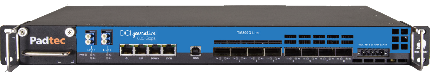 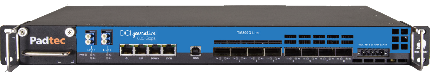 Supervisor
Amplificador
Amplificador
Como são aprovisionados canais de passagem?
Mux/Demux – princípio dos sistemas DWDM
80 km
80 km
80 km
80 km
80 km
A
B
C
D
E
F
Total de elementos filtrantes na rota:
10 unidades Mux/Demux
Filtro Mux/Demux
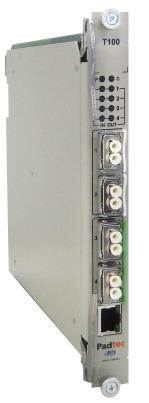 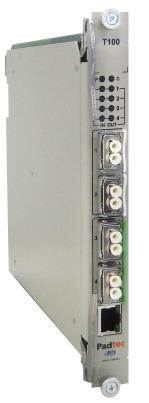 Mux/Demux
Junta e separa os canais
Isolamento entre as frequências 
Elemento filtrante
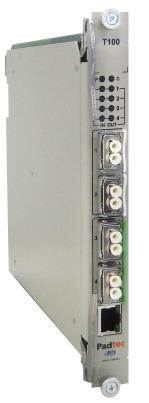 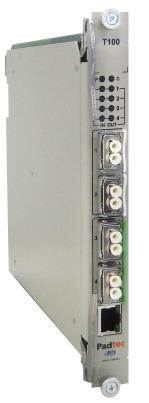 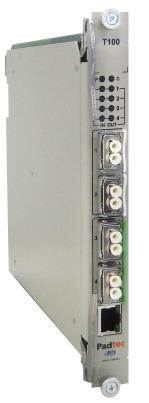 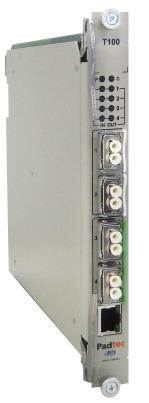 C21
C22
C23
C24
Canais DWDM
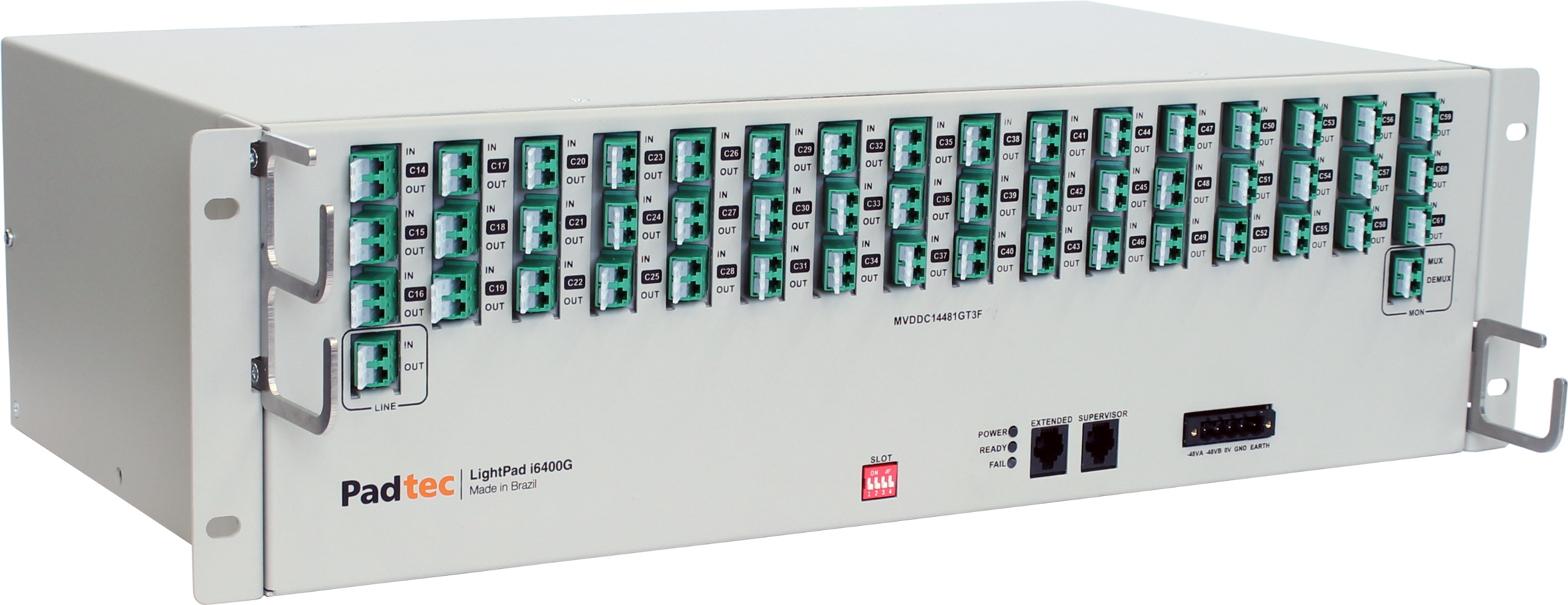 O que mudou para canais coerentes de 200G+?
OOK
filtro M/D resultante
1 bits/sym
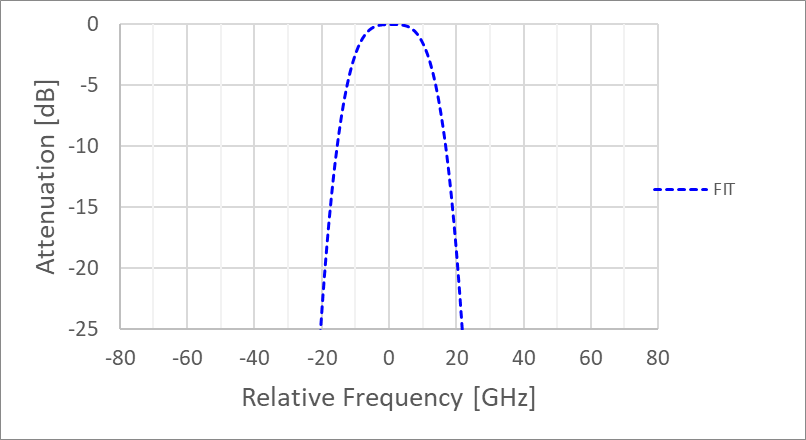 DP-16QAM
DP-QPSK
DP-8QAM
DP-32QAM
DP-64QAM
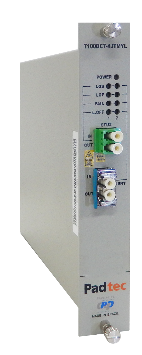 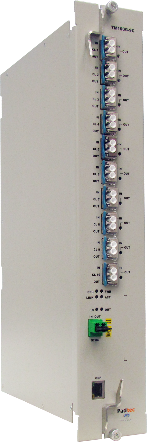 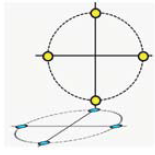 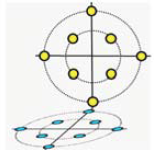 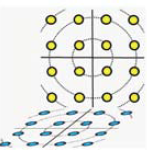 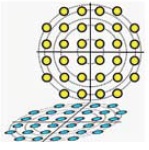 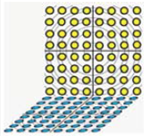 10G
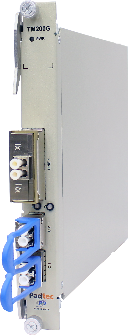 100G
12 bits/sym
4 bits/sym
6 bits/sym
8 bits/sym
10 bits/sym
100G/200G
canais mais largos
400G
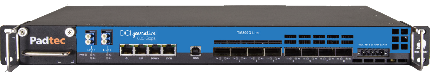 600G
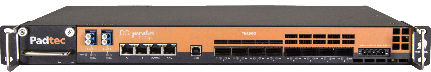 DWDM em diagrama de blocos – sistemas convencionais
SCMD
80 km
80 km
80 km
80 km
80 km
A
B
C
D
E
F
Mux/Demux
Mux/Demux
SCMD
Como evitar penalidades de filtragem devido aos Mux/Demux?
Transponder
Transponder
Site C
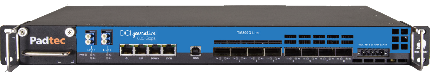 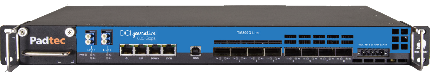 Supervisor
Amplificador
Amplificador
DWDM em diagrama de blocos – sistemas com ROADMs
SCMD
80 km
80 km
80 km
80 km
80 km
A
B
C
D
E
F
Mux/Demux
Mux/Demux
Características e funcionalidades:
Configuração e Reconfiguração de canais
Gráfico da potência dos canais 
Equalização automática em todos os sites
OSNR dos canais em sites de ≥ Grau 3
Flexibilidade para aprovisionar tráfego
Ferramenta de provisionamento fim-a-fim
Proteção e Restauração
SCMD
Transponder
Transponder
Site C
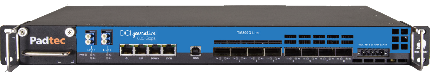 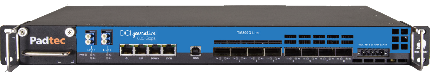 ROADM
ROADM
Supervisor
Amplificador
Amplificador
Como dimensionar os canais em uma rede? - ROADM
OSNR 28 dB
OSNR 26 dB
OSNR 24,5 dB
OSNR 23 dB
OSNR 22,5 dB
80 km
80 km
80 km
80 km
80 km
A
B
C
D
E
F
400G
400G
400G
300G
300G
Quais taxas podemos aplicar na rede?
Usando especificação TMD400G
Considerando WSS (sem penalidade de filtragem)
Fim-a-Fim ONSR permite até 300G
Como dimensionar os canais em uma rede? - convencional
OSNR 28 dB
OSNR 26 dB
OSNR 24,5 dB
OSNR 23 dB
OSNR 22,5 dB
80 km
80 km
80 km
80 km
80 km
A
B
C
D
E
F
400G
400G
+ 1 dB
300G
+ 2 dB
200G
+ 2 dB
200G
+ 3 dB
Quais taxas podemos aplicar na rede?
Usando especificação TMD400G
Considerando penalidade de filtragem Mux/Demux
Fim-a-Fim ONSR permite até 200G
Simulação de Investimentos na Rede de Exemplo:
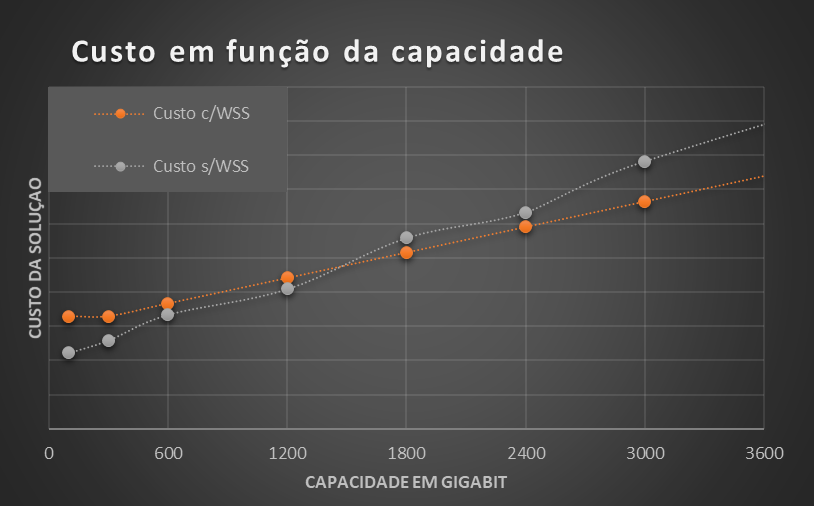 Investimento inicial maior
A partir de uma certa capacidade, recupera-se o investimento
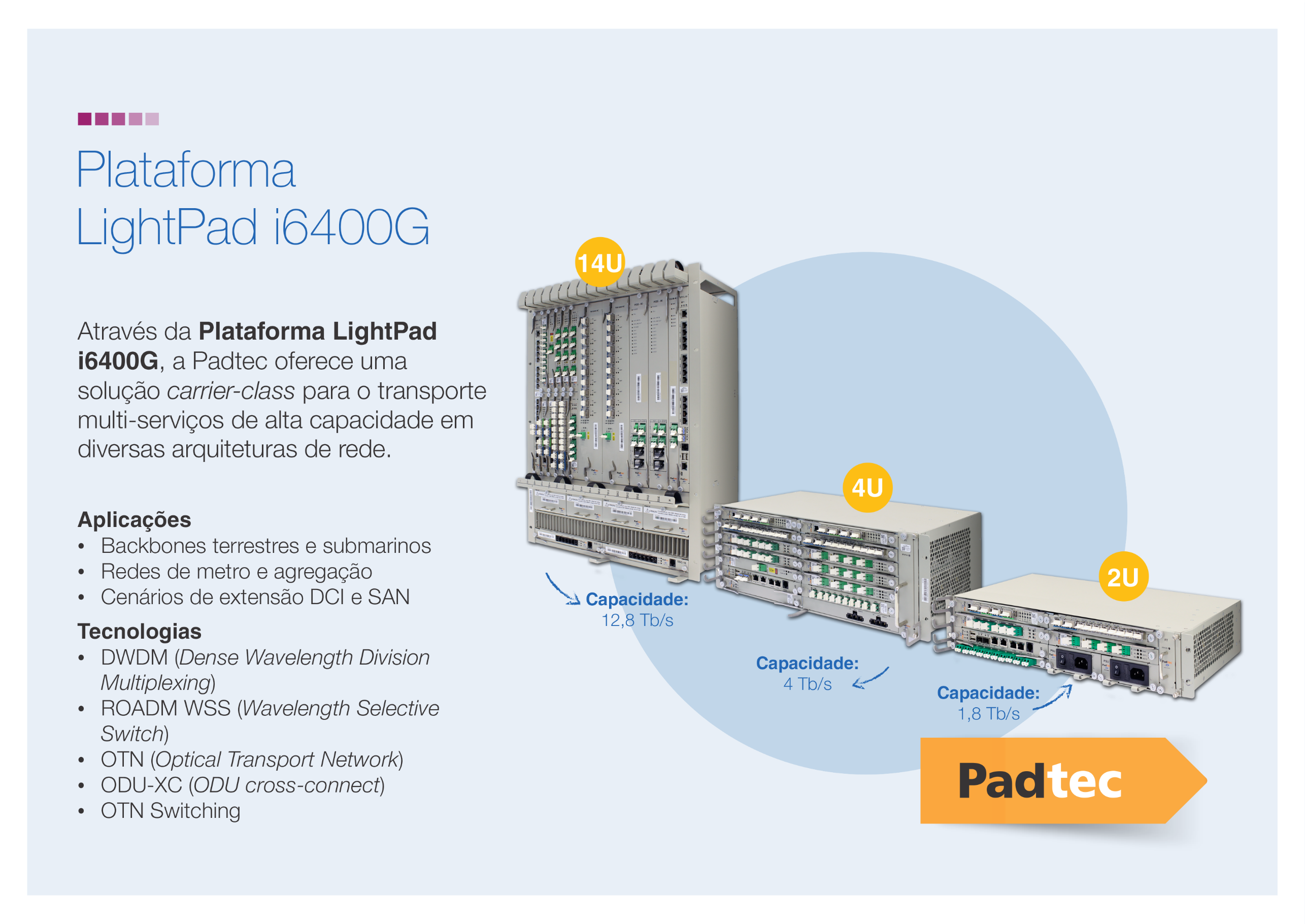 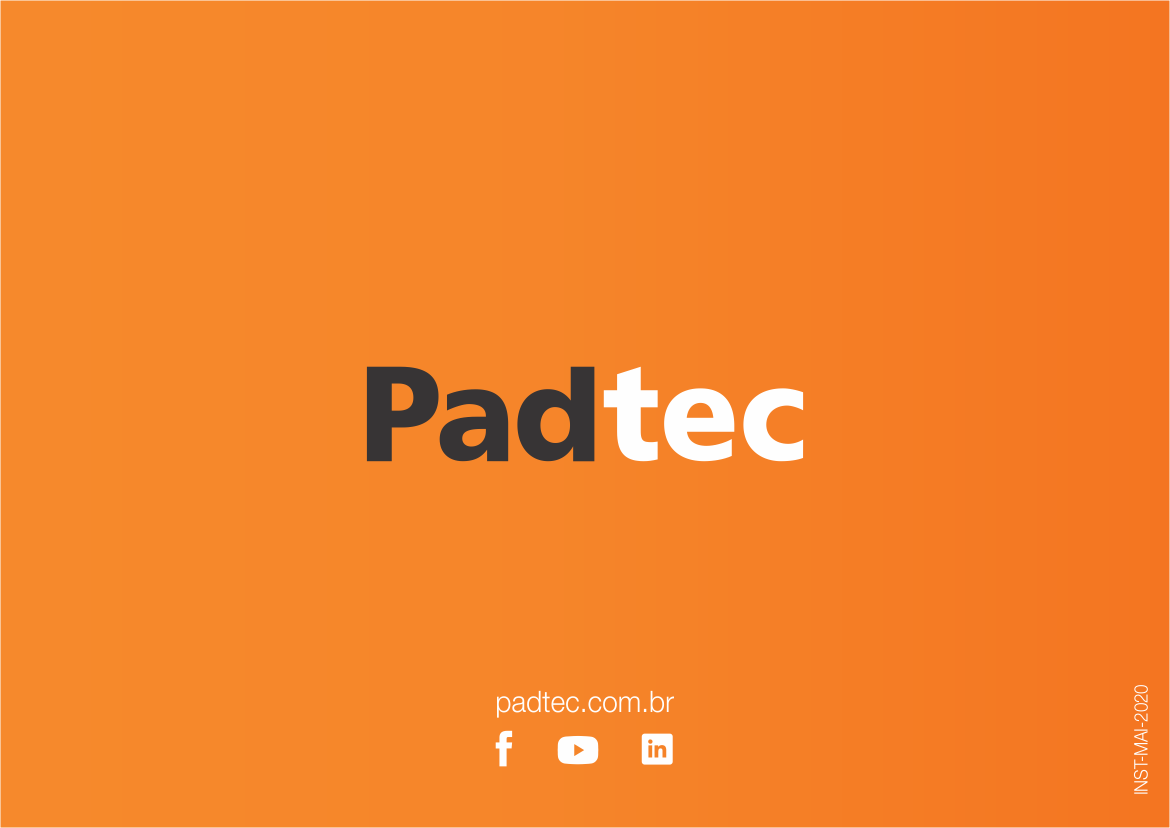